Презентация урока по окружающему миру 2 класс«Зеркала»
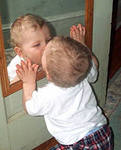 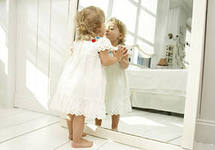 Учитель Агафонова Лариса Александровна
Муниципальное бюджетное общеобразовательное учреждение Ершовская средняя общеобразовательная школа имени Героя Советского Союза Василия Фабричнова
2014 год
Зеркала
Все блестящие предметы хорошо отражают свет. Они имеют гладкую стеклянную поверхность, с обратной стороны которой нанесён тонкий слой блестящего металла.
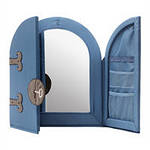 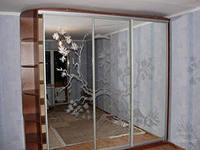 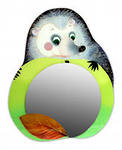 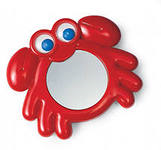 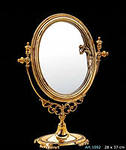 Работа с учебником страница 18
Сравни портрет девочки и её отражение в зеркале. В чём отличие?
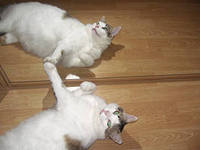 Свойство зеркал отражать предметы используется в фотоаппаратах, микроскопах, телескопах и других приборах.
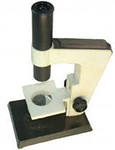 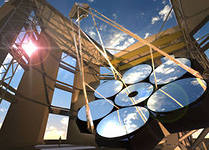 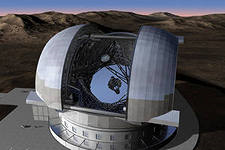 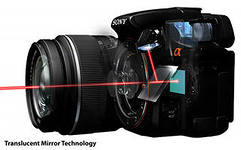 Внимание!!!
Если ты будешь пускать солнечные зайчики, помни, что нельзя смотреть прямо на солнце и отражать зеркалом солнечные лучи в глаза людям.
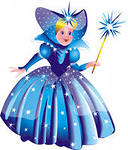 Вопросы для обсуждения
Посмотри на себя в зеркало. Что необычного ты заметил? Согласен ли ты, что в зеркале правая и лева сторона меняются местами?
	Когда фея подарила Золушке бальное платье, девушке, конечно захотелось посмотреть на себя в зеркало. Но у неё не было зеркала. Как ты думаешь, чем она смогла его заменить?
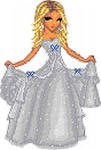 Что перепутал художник, рисуя изображение Пети в зеркале?
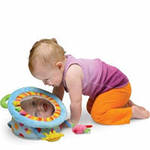 Домашнее задание
Страница 18 – 19 вопросы
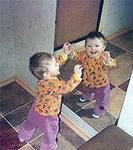 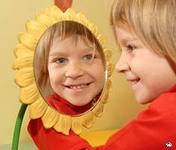 Урок окончен!МОЛОдцы !!!
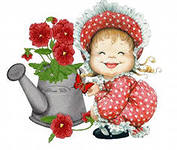